T.C. ANKARA ÜNİVERSİTESİ  AYAŞ MESLEK YÜKSEK OKULU
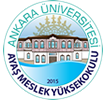 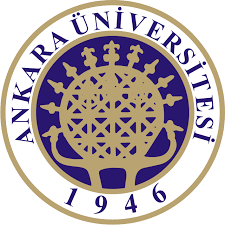 I-ANAYASA Kavramı
a-Terminoloji
bir ülkenin anayasal sistemini belirleyen belge ya da kurallar bütününü nasıl adlandıracağız? 

Çok sınırlı bazı istisnalar dışında Batı dillerinde temel kuruluş anlamına gelen “constitution”  sözcüğünün kullanıldığını görmekteyiz.

Bu sözcük dilimizde aslında yasa sözcüğü yerine temel kuruluş sözcüğünü karşılamaktadır.
I-ANAYASA Kavramı
a-Terminoloji
Türkiye’de Osmanlı Devletinde Kanunu Esasi (1876 Anayasası)

Milli Mücadele döneminde Teşkilatı Esasiye Kanunu (1921 Anayasası)

Cumhuriyet döneminde Esas Teşkilat Kanunu (1924 Anayasası) daha sonra ise, 

Anayasa (1961 ve 1982 anayasaları) sözcükleri kullanılmıştır.
I-ANAYASA Kavramı
b-Anayasanın Tanımı

Devletin kuruluşunu, yani niteliğini, yapısını, hükümet şeklini, organlarını ve bu organlar (yasama, yürütme ve yargı) arasındaki ilişkileri
 ve kişilerin temel hak ve hürriyetlerini düzenleyen kurallar bütününe anayasa adı verilir.
I-ANAYASA Kavramı
Not:

Dünyanın ilk anayasal belgesi, İngiltere'de kral ile halk arasında yapılan Magna Carta'dır. (1215). 
Bu belge ile kralın yetkileri sınırlandırılmıştır. 

Türk tarihinin ilk anayasal belgesi ise Senedi İttifak'tır.

Dünyanın ilk anayasası, 1787 ABD Anayasası, ikinci anayasası ise 1791 Fransız Anayasasıdır. 

Türk tarihinin ilk anayasası ise 1876 Kanuni Esasidir.
I-ANAYASA Kavramı
C-Anayasanın Bağlayıcılığı ve Üstünlüğü 

Anayasaya sahip hukuk sistemlerinde genellikle anayasanın üstünlüğü yani kanunların ve diğer hukuk kurallarının anayasaya aykırı olamayacağı esası benimsenmiştir.

Buna anayasanın üstünlüğü ilkesi denir.

Örnek normlar hiyerarşisi.
II-ANAYASA HUKUKU
Anayasa Hukuku, devletin niteliğini, yapısını, temel organlarının kuruluşunu ve bunlar arasındaki ilişkileri, kişilerin temel hak ve hürriyetlerini düzenleyen ve inceleyen bir hukuk dalıdır.

Belli bir ülkenin anayasal sistemine ilişkin hükümlerin somut olarak incelenip açıklanmasına pozitif veya dogmatik anayasa hukuku denir.

Örneğin Türk Anayasa Hukuku denildiğinde “pozitif anayasa hukuku” anlaşılır.
Bir sonraki ders için ödev
Devlet nedir devlet biçimleri nelerdir?

Hükümet sistemleri nelerdir?

Çoğulcu Demokrasi; Çoğunlukçu Demokrasi Anlayışı nedir?
Sosyal Devlet nedir?
Yukarıda yer alan soruları bir sonraki dersimize cevaplandırarak geliniz.
Yararlanılan Kaynak:


ASG 104 Anayasa Hukuku dersi kapsamında oluşturulan sunuların tamamında «Kemal GÖZLER’in Türk Anayasa Hukuku Dersleri» isimli kitabından faydalanılmıştır.